Морозильный ларь SD-377, описание
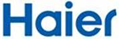 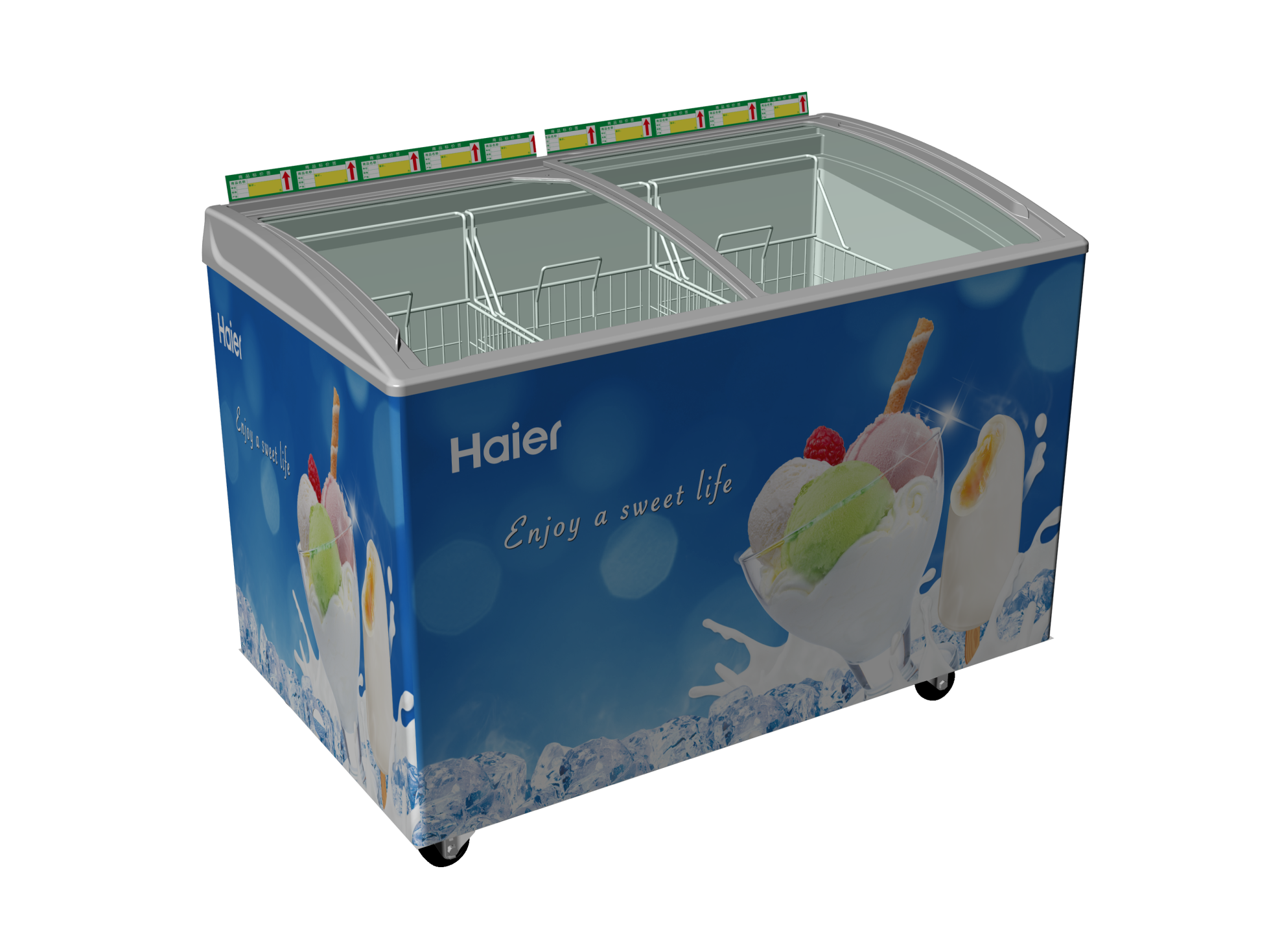 Опциональный ценникодержатель, может быть закреплен по задней стенке
Профиль верхней рамки‘C’- типа，создает эффект «лабиринта», за счет многократного уплотнения снижает поступление теплого воздуха и потери холодного воздуха (большинство производителей используют ‘L’-тип профиля)
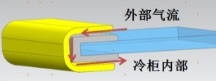 Конструкция дренажного отверстия (патентованного Haier), решает проблему загрязнения\засорения дренажной системы. 
Легко снимается  для очистки.
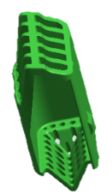 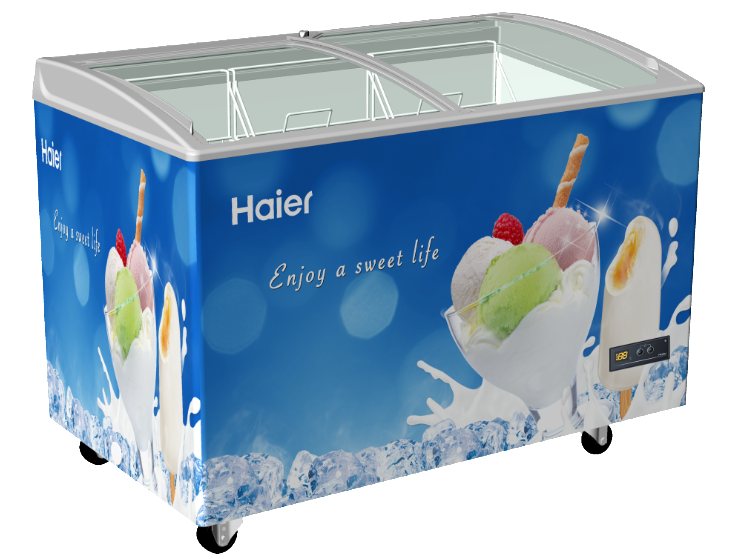 Встроенная большая надежная, эргономичная ручка
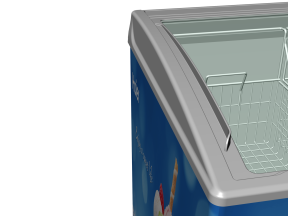 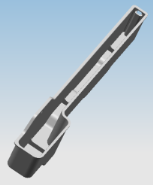 Выпаривание конденсата (отсутствие жидкости на полу)
Дренажное отверстие SD-377
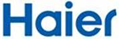 Продукт конкурента
Haier
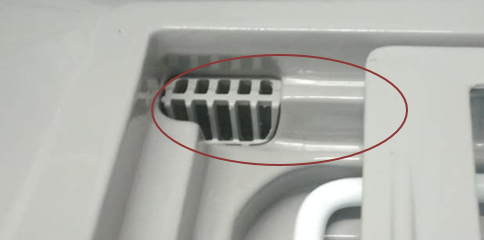 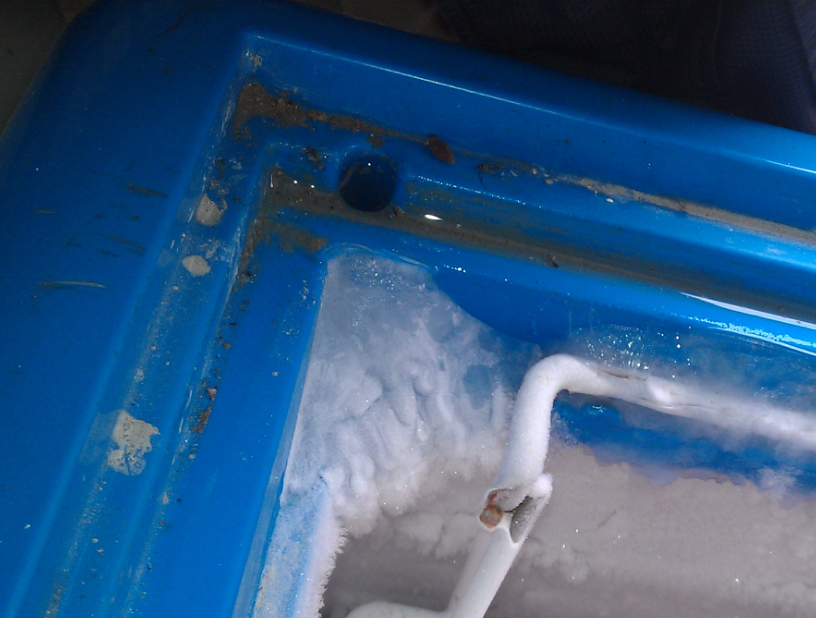 Конструкция дренажного отверстия (патентованного Haier), решает проблему загрязнения\засорения дренажной системы. 
Легко снимается  для очистки.
Маленькое дренажное отверстие, легко засоряется, жидкость скапливается под рамкой
Рамка двери SD-377
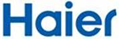 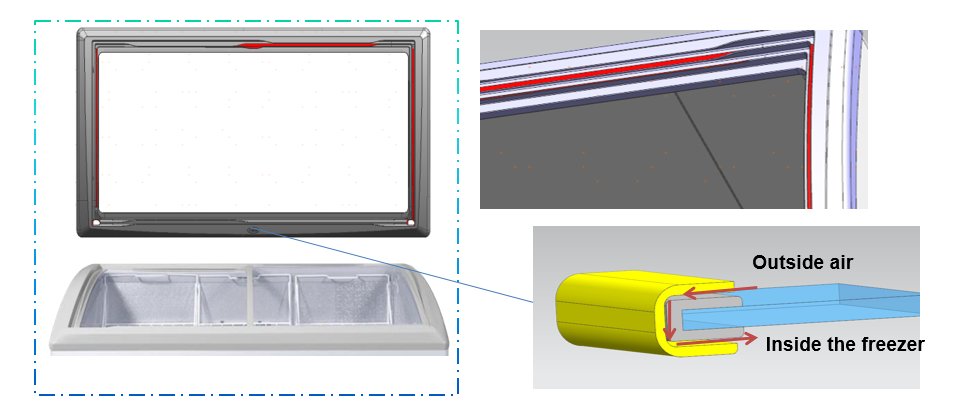 Профиль верхней рамки‘C’- типа с четырех сторон за счет многократного уплотнения, снижает поступление теплого воздуха и потери холодного воздуха.
Дренажное отверстие SD-377
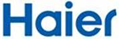 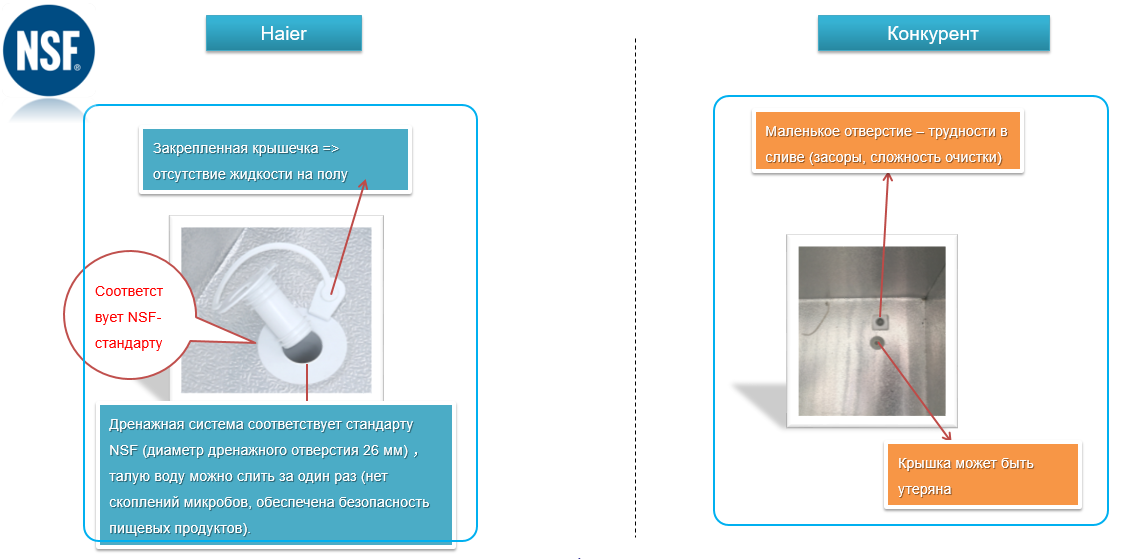 4
Дренажная система SD-377
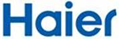 Haier
Продукт конкурента
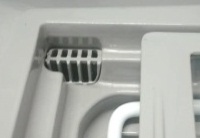 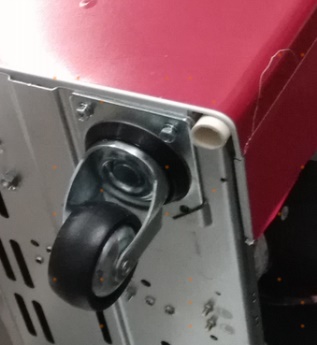 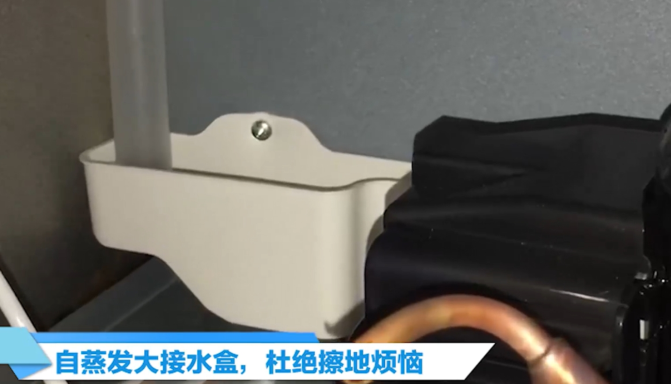 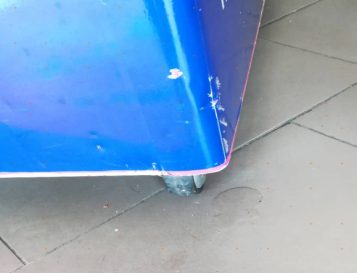 Выпаривание конденсата с помощью ванночки в компрессорном отсеке: возможность безопасной эксплуатации морозильника в любой торговой точке.
Лужа на полу, небезопасная эксплуатация
5
5
Воздухозаборник SD-377
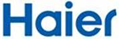 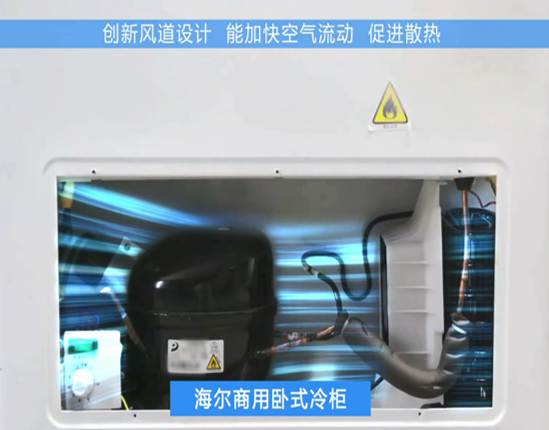 Компактный  энергоэффективный вентилятор входная мощность 7.42 Вт.

Инновационный воздухозаборник, ускоряет циркуляцию воздушных потоков, рассеивает теплый воздух.
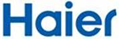 Электронный контроллер Haier
Точность настройки, удобство управления, комфорт эксплуатации.
Информация для пользователя и потребителя.
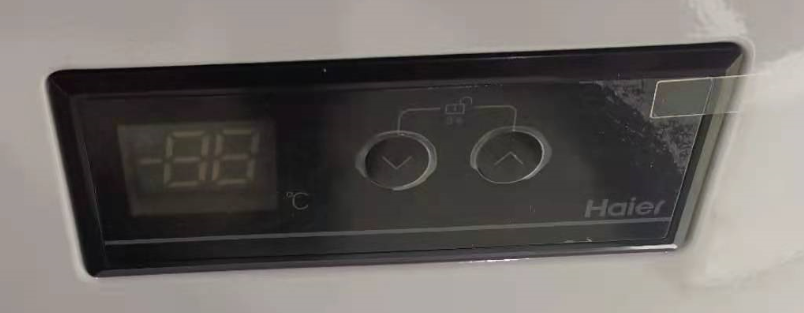 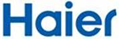 Климатический класс
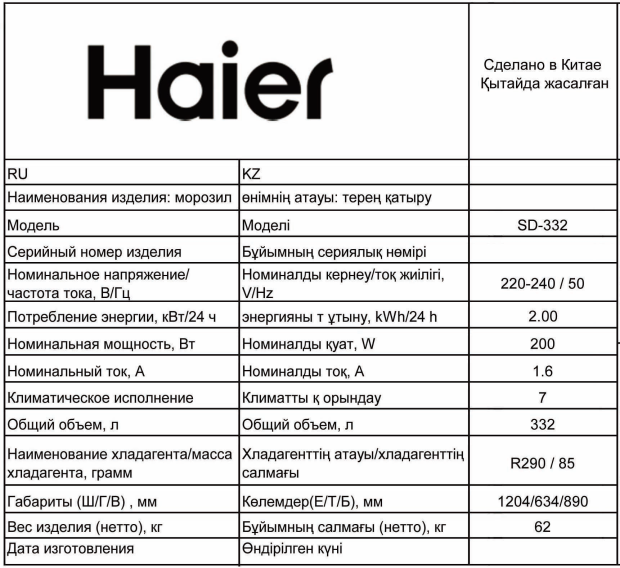 Климатическое исполнение – 7 (субтропики)
Подтвержденная температура продукции -18 С по всему объему ниже линии загрузки
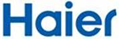 Тест открывания дверей
Тест открывания дверей:  30 тысяч открываний-закрываний.
Ручка / дверное уплотнение / верхняя рама без изменений, всё работает плавно и без нехарактерных звуков.
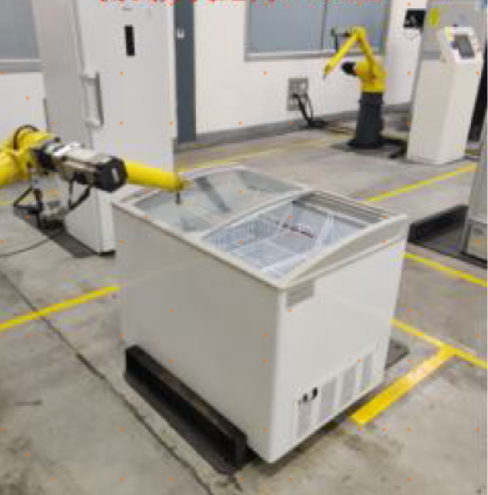 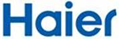 Контрольные испытания
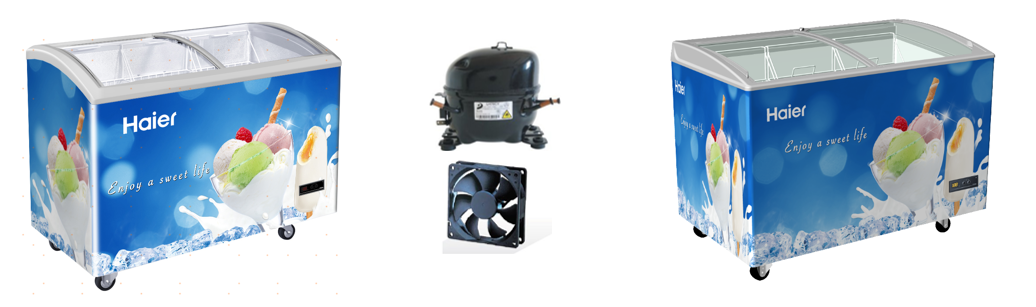 Непрерывный высокотемпературный тест: при температуре окружающей среды 43 ℃ морозильная камера работает непрерывно в течение 2160 часов, отклонений в работе не выявлено.

Непрерывное испытание при низких температурах: при температуре окружающей среды -5 ℃, морозильная камера работает непрерывно в течение 2160 часов, отклонений в работе не выявлено.

Тест принудительного переключения: тестировалось принудительное включение-выключение (более 10 тыс. раз) при температуре окружающей среды 43 ℃ и -5 ℃, отклонений в работе не выявлено.